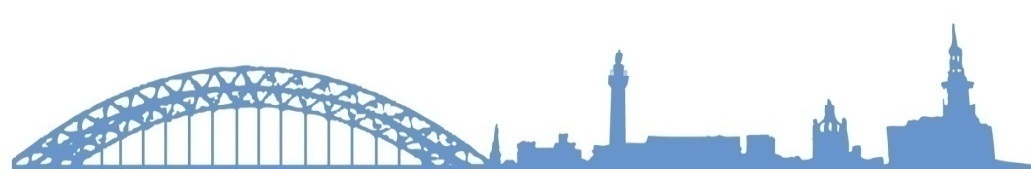 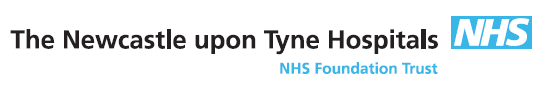 Results
Background

Patients with Intestinal Failure (IF) struggle to absorb sufficient macronutrients, micronutrients or water which can lead to symptoms such as weight loss, fatigue, poor appetite and weakness. This patient population is at a higher risk of developing sarcopenia, a natural age-related loss of muscle mass, strength and function. This is associated with increased likelihood of adverse outcome such as falls, physical disabilities and mortality. 

There has been an increase in referrals for IF patients with the surgery physiotherapy team and IF patients are currently being referred for two reasons:

Review post-surgery – return them to their baseline function, however up able to keep them on to progress them further from a rehabilitation perspective eg exercise tolerance and physical activity,  by using the gym, due to caseload demands. 
”Optimising for surgery” – Providing 1 x gym session weekly, however, have struggled to provide further input due to caseload demands and prioritising acute post-surgical patients. 

For IF patients, unfortunately, there is no designated funding for this patient group or a designated IF unit at NUTH.

A project completed by University Hospital Southampton by a physiotherapy team showed that increased physiotherapy input improved patient outcomes and quality of life. Their project also highlighted huge coast savings of £100,000 as well as reduced length of stay and beds saved. 

The aim of this case study was to see if increased physiotherapy input improved patient outcomes and optimised this patient for their surgery.
Patient Feedback
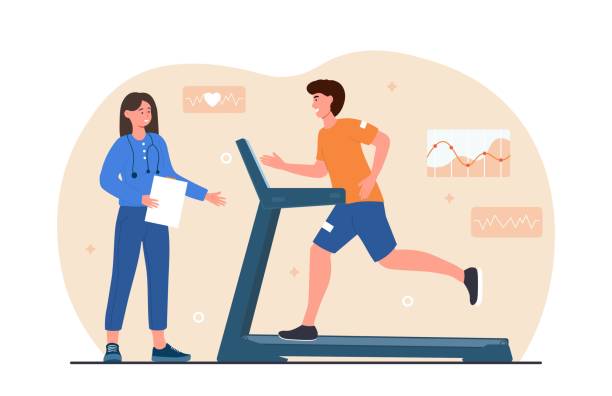 Methods 

The patient was a 75-year-old male, who had an extensive colorectal surgery, previous intensive care admission and a long hospital stay for 8 months in Sunderland Royal Hospital prior to being transferred to the Freeman Hospital. The following outcome measures were completed to assess the patient's current functional levels prior to the intervention.
The patient was provided with a 6-week physiotherapy rehabilitation programme in the form of mobility and gym-based exercises. Sessions included: 

Upper limb and lower limb strengthening 
Cardiovascular endurance 
Balance exercises 

Outcome measures were then re-tested 6 weeks post intervention. Patient feedback was also collected using a survey consisting of 9 qualitative questions.
Limitations 
 
Only one patient perspective, may lead to bias is the results. 
Total Parenteral Nutrition (TPN) was delivered over a 12-hour period, therefore if it was delayed the night before the booked gym session was missed.
Removal of TPN was a sterile technique, only specific trained nurses could remove it. Delays in finding a specific nurses lead to some gym sessions being shortened.
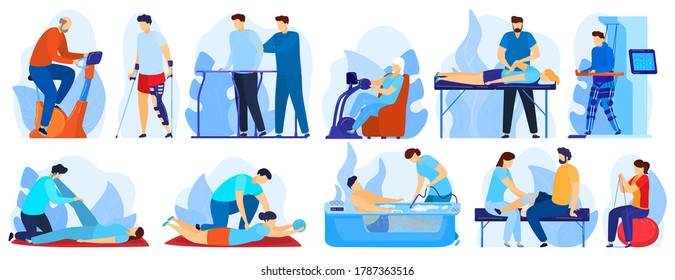 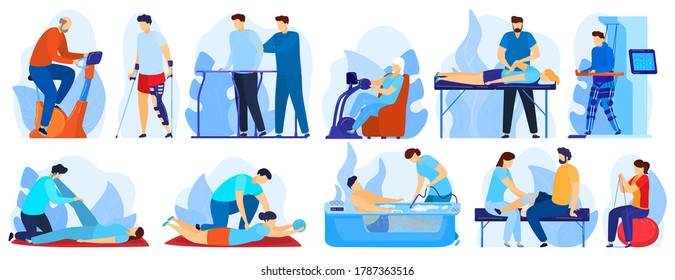 Conclusion 

This case study demonstrates that increased physiotherapy rehabilitation with dietetic input in patients with IF improves patient outcomes and reduces/reverses probable sarcopenia. Investment in physiotherapy services is needed within this patient group.
Results

After the 6-week physiotherapy intervention HGS increased by 16.9% in the patient’s dominant hand. Improvements were also seen in 5xSTS which reduced from 21.6 seconds to 14.02 seconds, which demonstrates a reduction/reversal of probable sarcopenia within this patient. The 6MWT also showed improvements in aerobic exercise, increasing by over 28%. 

Patient feedback received was positive and recommended the intervention. It highlighted that the patient felt the results would not have been the same if they had been at home or received the standard physiotherapy input available for these patients.  

The patient made use of the active hospitals and social prescribing provided by the physiotherapy team and will continue with an active lifestyle upon discharge. The patient has planned to continue with daily walks and to join a local gym to maintain and progress current fitness levels.
Impact on service / recommendations 

This patient was in hospital in for 54 days prior to surgery. For 35 days they only remained in hospital to receive physiotherapy input. All nutritional/dietetic support could have been received within the community. This patient therefore had no acute need for this hospital admission. An acute surgical bed for 35-days will have cost the trust approximately over £10,000.  This study has clearly highlighted the benefits of physiotherapy input from both a prehabilitation and rehabilitation perspective within the IF population. Overall, this project has shown:

Potential cost savings to the trust.
Potential reduction in length of stay / elective surgical beds saved.
Improved patient outcomes 
Improved patient experience
Reference list
Allan, P. and Lal, S. (2018). Intestinal failure: a review. F1000Research, 7(85), p.85. doi:https://doi.org/10.12688/f1000research.12493.1.
Graungaard, S., Geisler, L., Andersen, J.R., Rasmussen, H.H., Vinter‐Jensen, L., Køhler, M. and Holst, M. (2022). Prevalence of sarcopenia in patients with chronic intestinal failure—how are SARC‐F and the EWGSOP algorithm associated before and after a physical exercise intervention. Journal of Parenteral and Enteral Nutrition, 47(2), pp.246–252. doi:https://doi.org/10.1002/jpen.2449.
Young, B. (2017). Sarcopenia: Symptoms, causes, treatment, and prevention. [online] Healthline. Available at: https://www.healthline.com/health/sarcopenia.
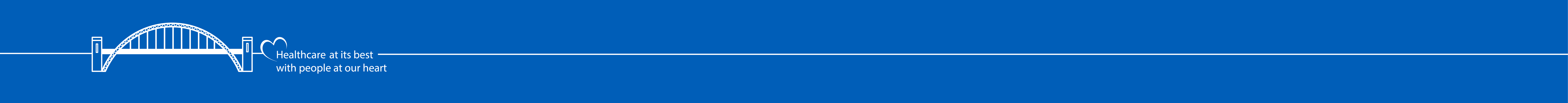